ARTE ORIENTAL
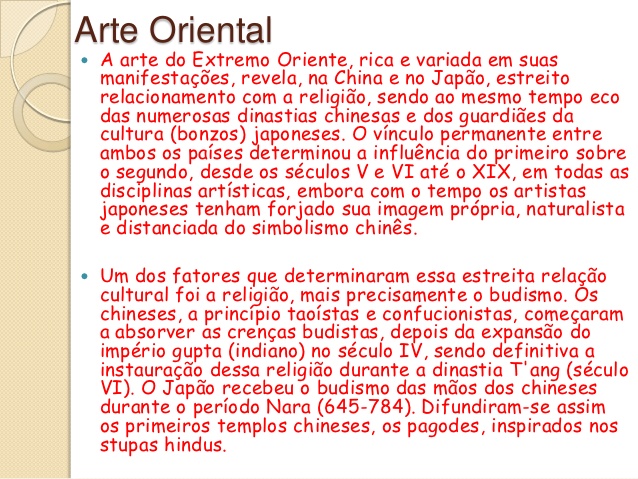 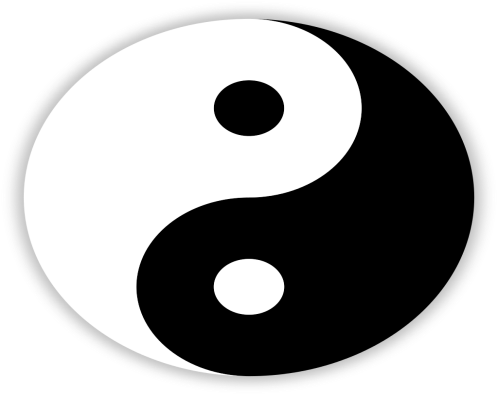 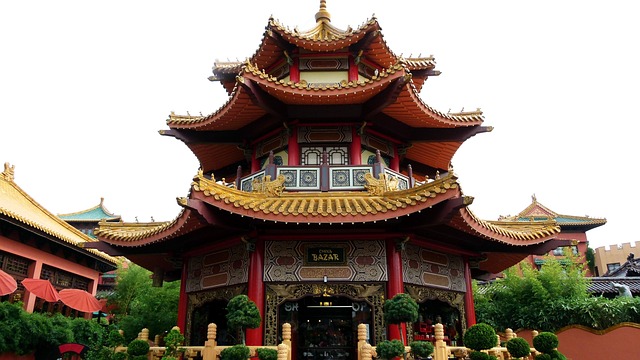 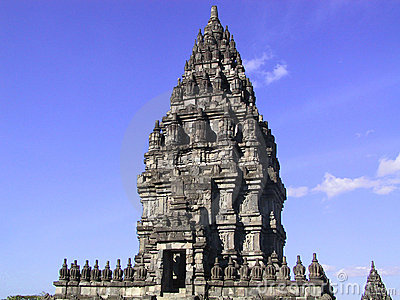 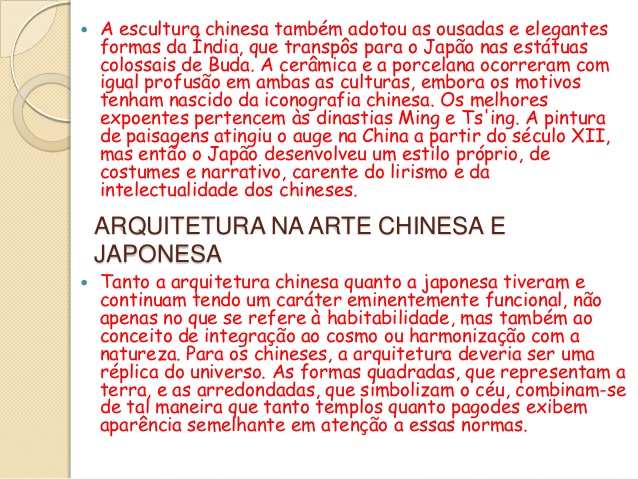 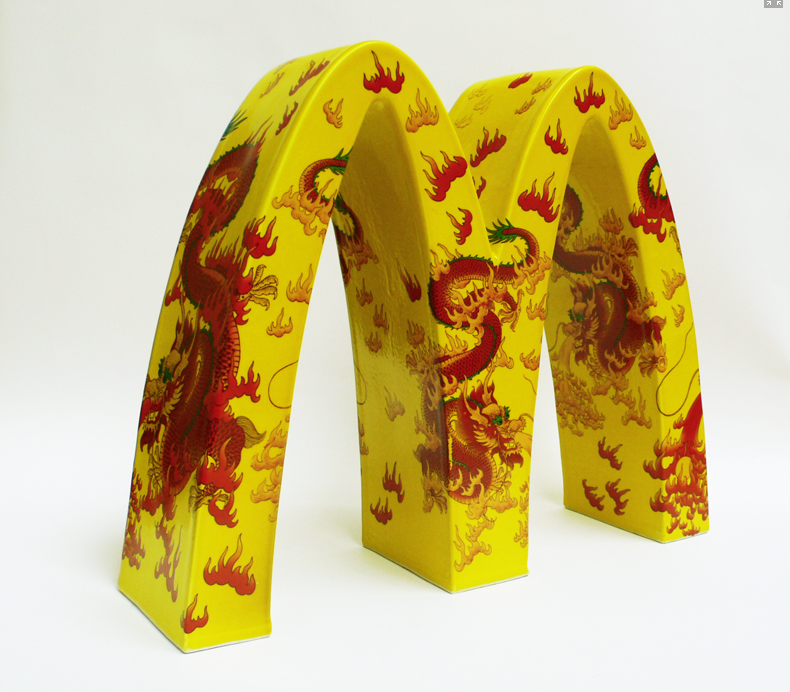 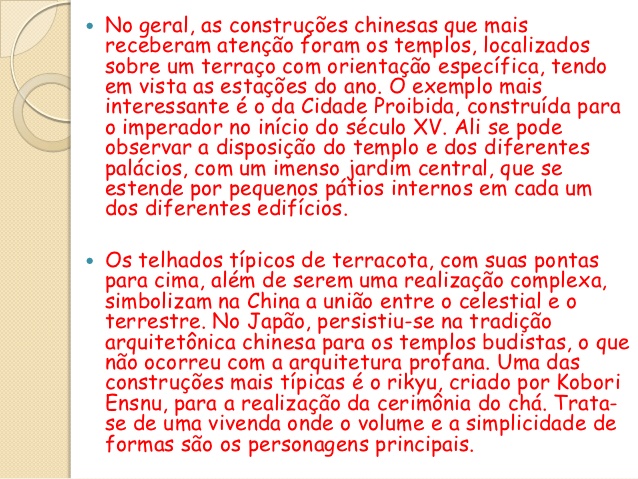 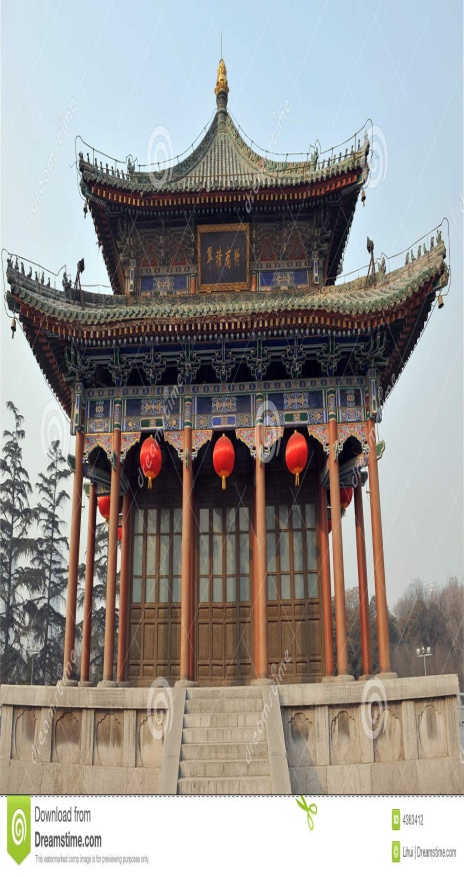 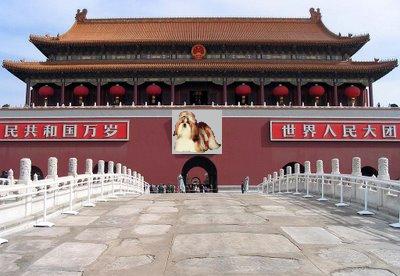 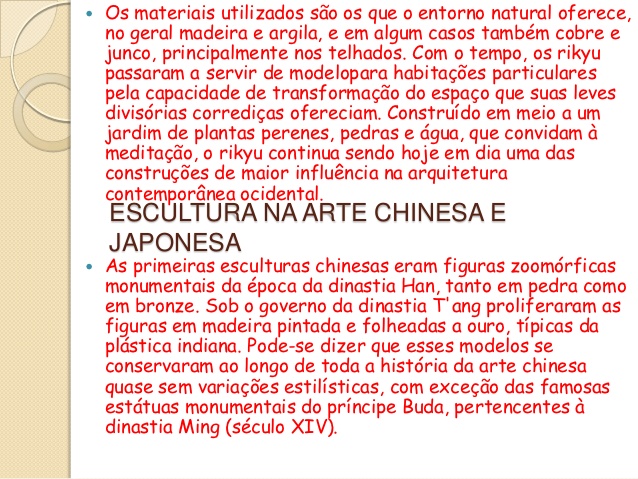 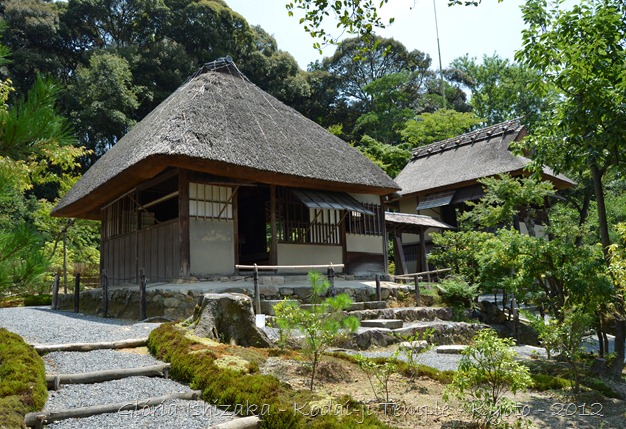 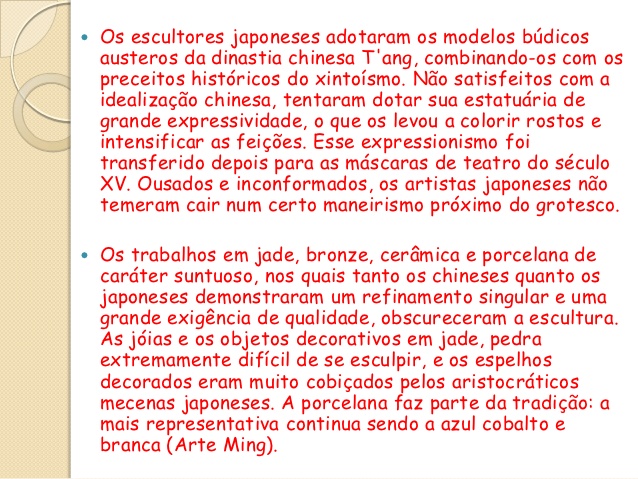 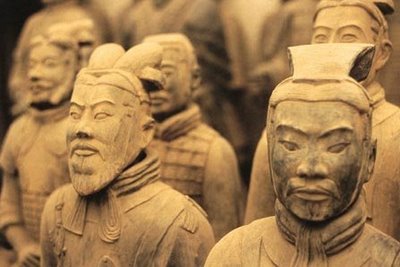 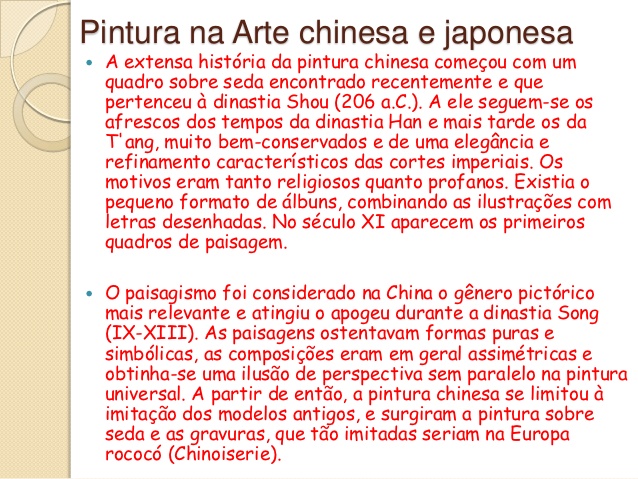 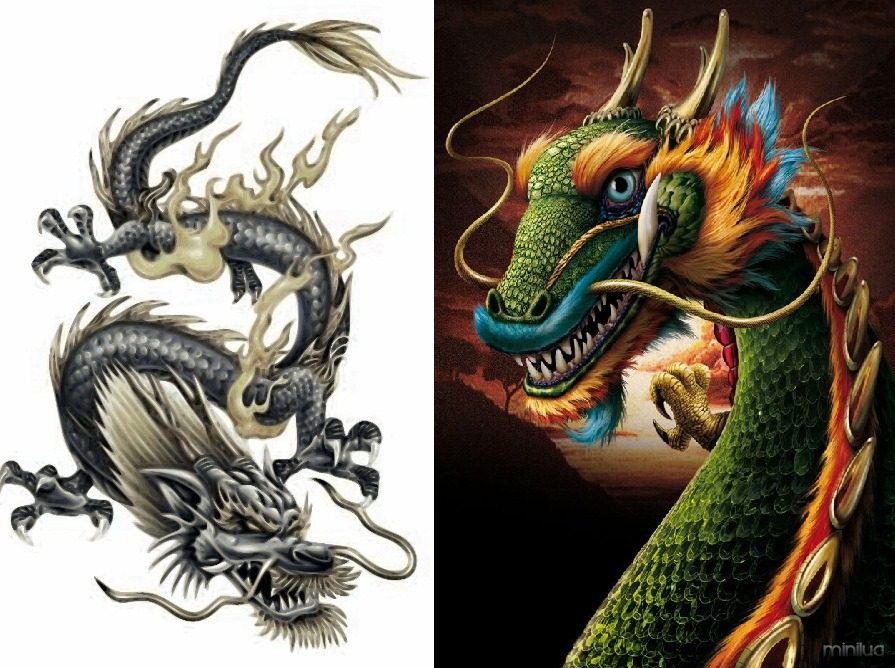 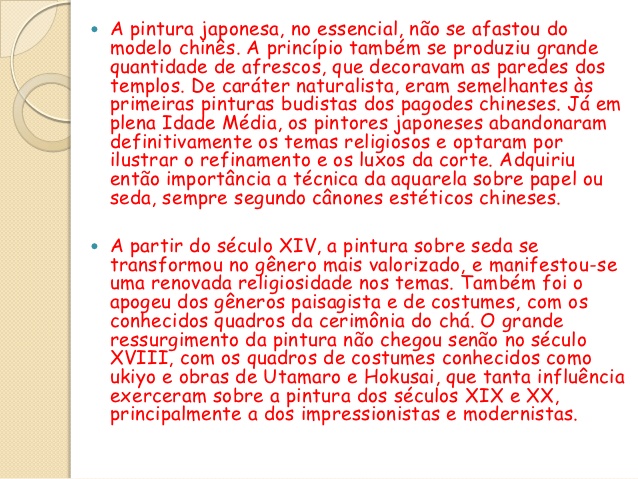 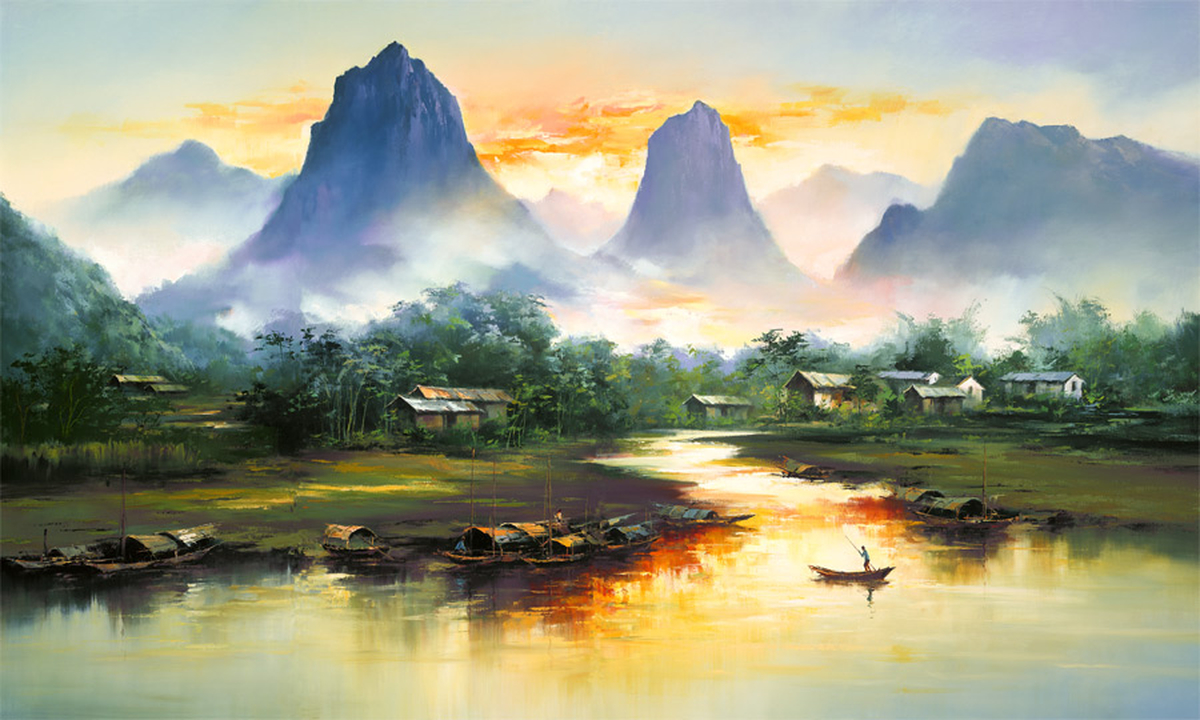